FÖRTROENDEVALDA
Vi har ett ansvar att visa för medborgarna att politik inte är onödig pajkastning på sociala medier.
Låt debatten vara främst på våra möten. Framför allt KF som är öppet för alla medborgare.
Det finns ett stort politikerförakt och vi behöver inte bättra på det.
Det är redan svårt att rekrytera nya politiker och det blir inte lättare med klimatet som finns på sociala medier.
Tänk på att inte skriva saker du inte skulle säga till någon du möter.
Undvik personliga påhopp.
Tänk på att även politiker har familjer och barn.
ARBETSORDNING
KF har en arbetsordning som gäller för samtliga politiker i KF men även i styrelser, nämnder och på sociala medier.
Ett avsnitt handlar om uppförande.
Ett avsnitt handlar om att vara lojal mot varandra och fattade beslut.
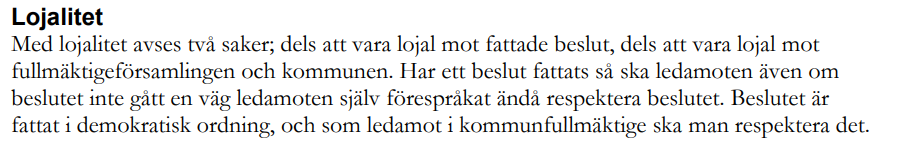